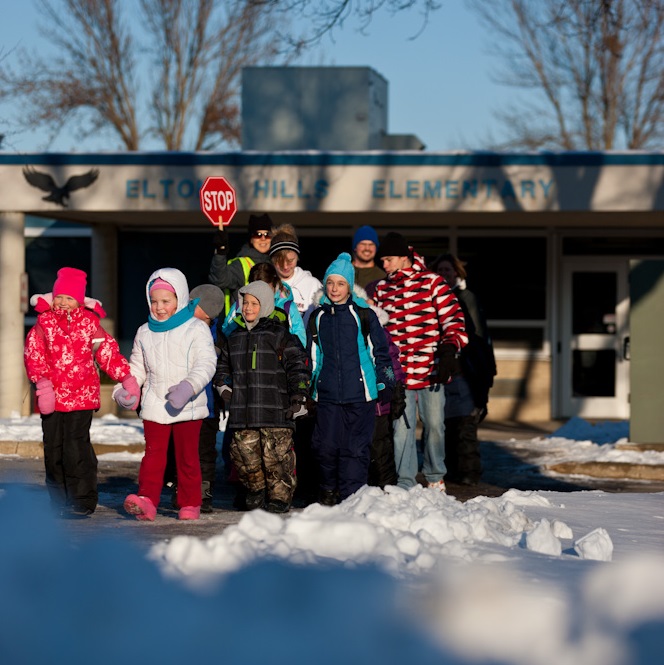 Don’t Hibernate, Participate!
Winter Walk Day is Feb. 5th!
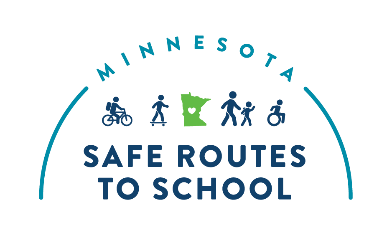 For more information, visit: www.mnsaferoutestoschool.org
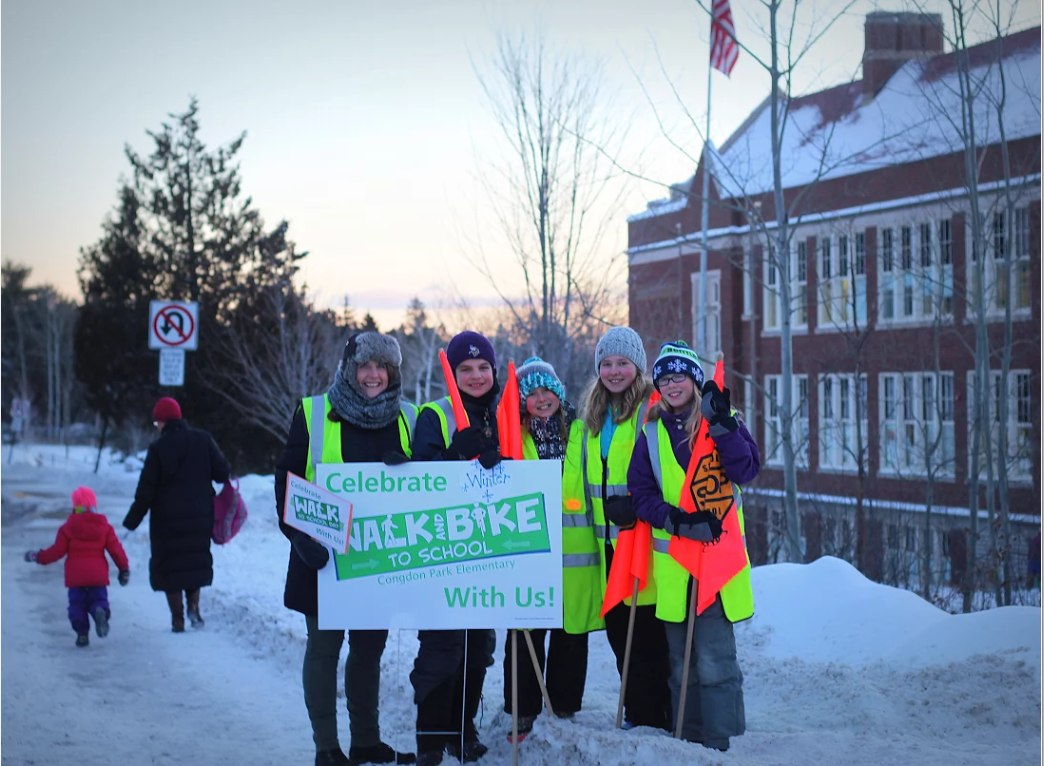 Don’t Hibernate, Participate!
Winter Walk Day is Feb. 5th!
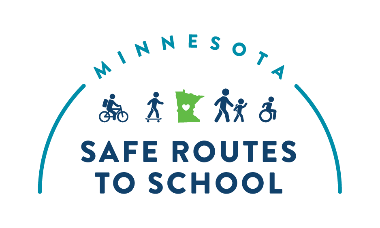 For more information, visit: www.mnsaferoutestoschool.org
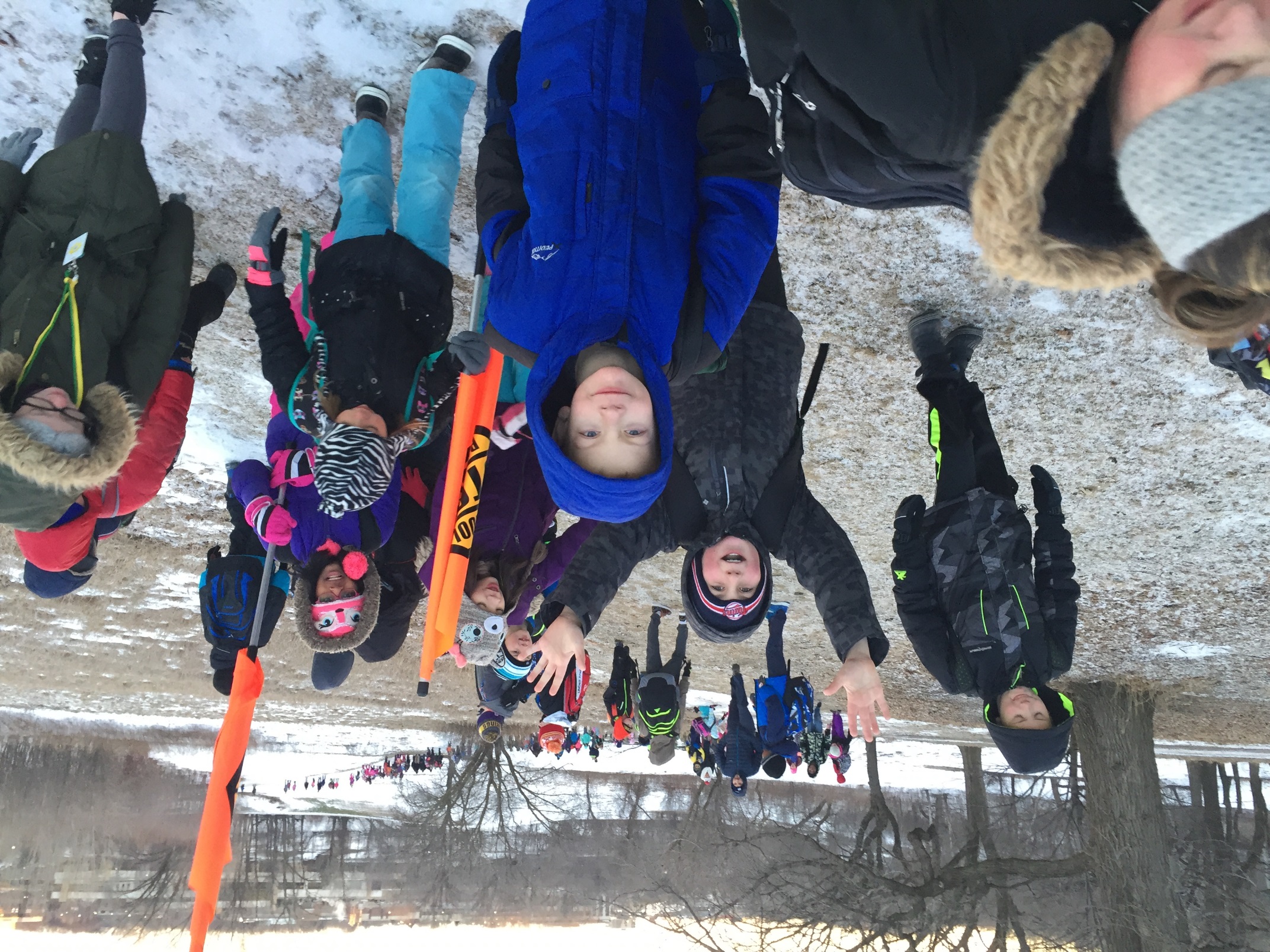 Join the Winter Walk Club!
Walk to School on Winter Walk Day – Feb. 5th
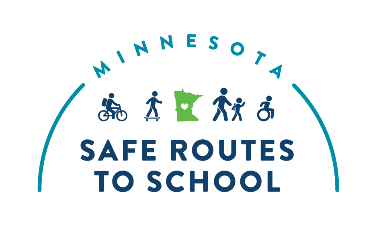 For more information, visit: www.mnsaferoutestoschool.org
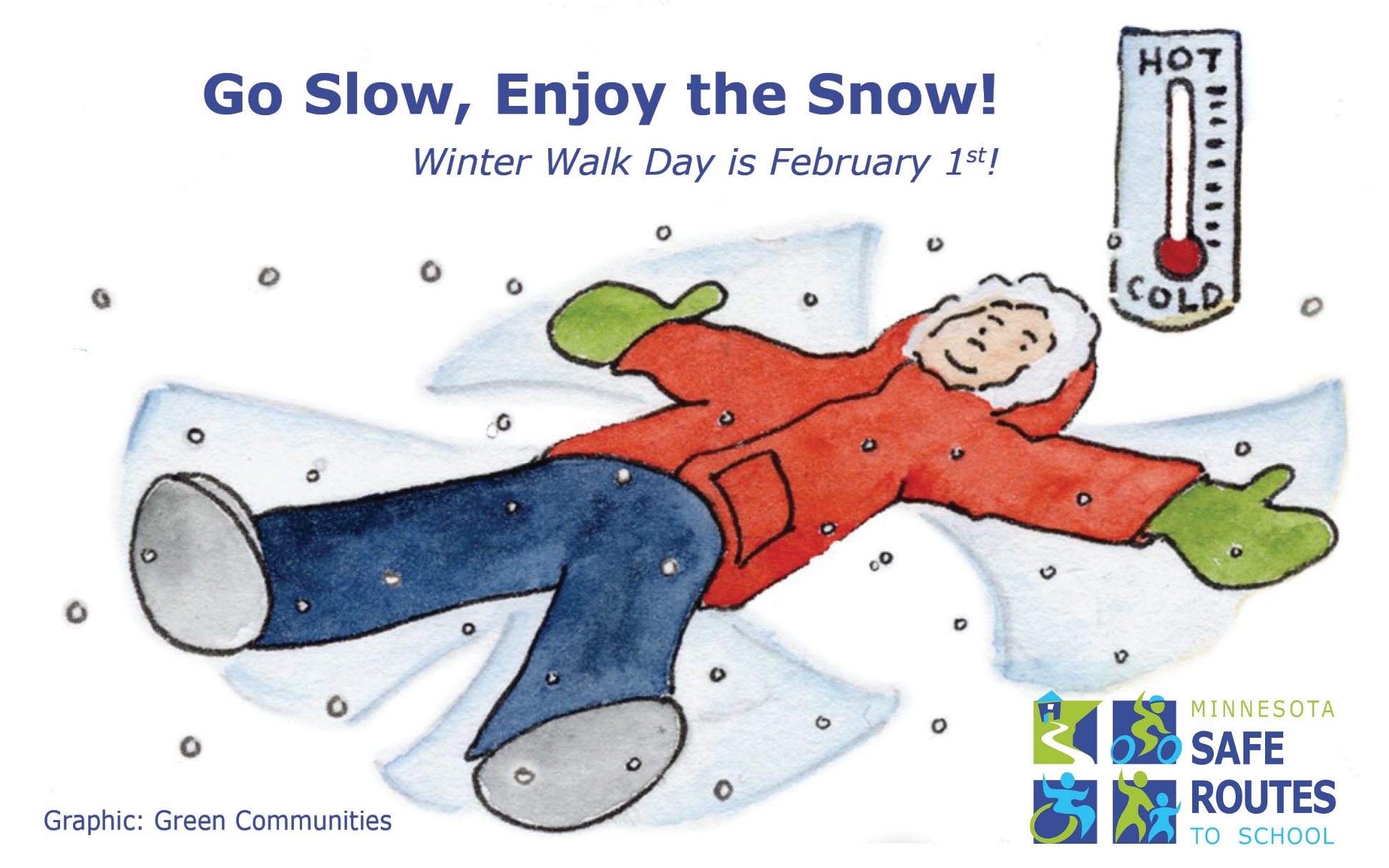 Go Slow, Enjoy the Snow!
Join us for Winter Walk to School Day on February 5th
Walk to School Day!
October 4, 2017
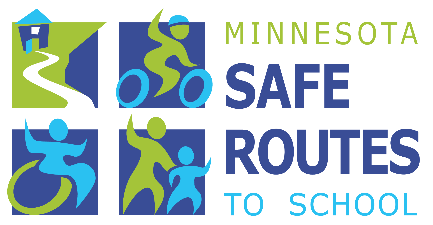 Winter Walk Day is February 2nd!
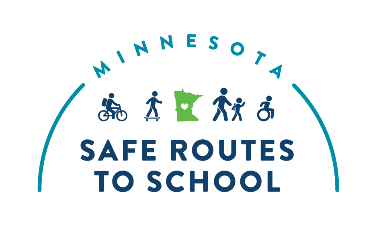 For more information, visit: www.mnsaferoutestoschool.org